RFD crab cavity multipoles study
Carrasco Álvarez Álvaro Adrián		
Paolo Berrutti
Final Presentation
29/08/2019
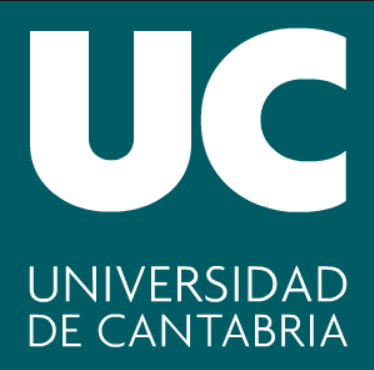 Crab Cavities
Non accelerating cavities 

Rotate the bunch of particles 

Purpose

Maximize the cross section at the interaction point

Increase the luminosity of the accelerator

Number of collisions constant in time
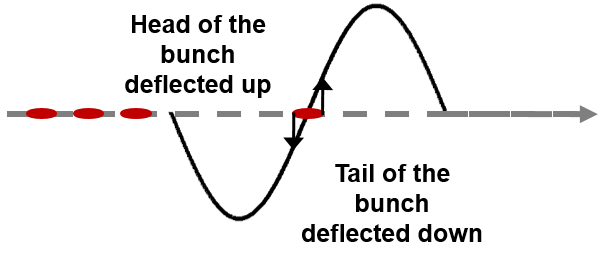 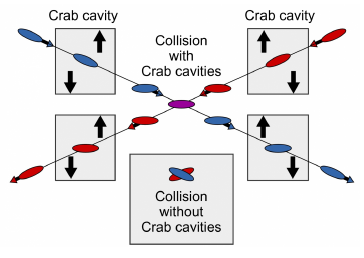 2
Presenter | Presentation Title
8/28/2019
Crab Cavities
Magnetic Field
Electric Field
Simulate different quantities
Electric field 
Magnetic field

Calculations with simulated fields
Momentum gain 
Accelerating Voltage
Optimum Beta (particle velocity)
Bead-pull Field
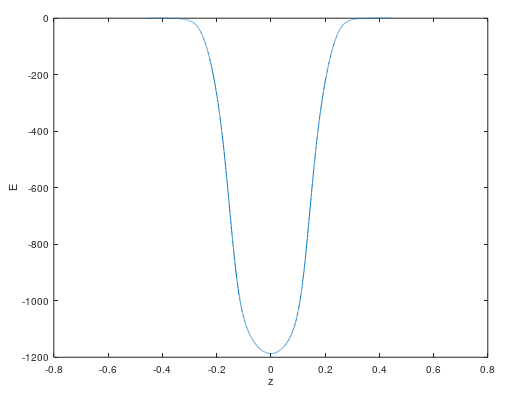 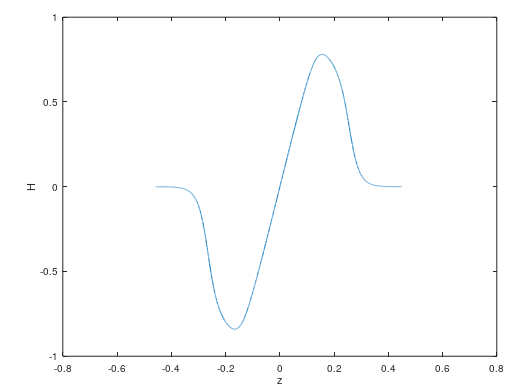 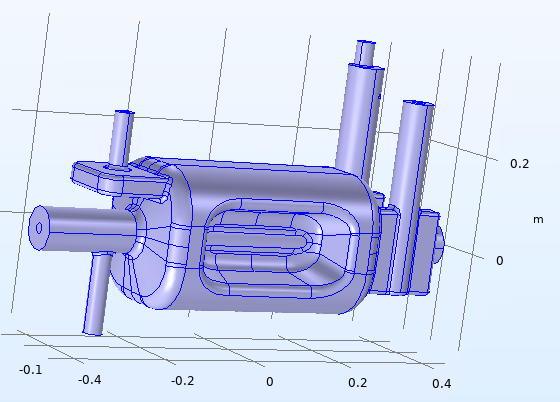 3
Presenter | Presentation Title
8/28/2019
Bead-Pulling
Slaters Small perturbation theorem




Sphere or Needle as the perturbing object
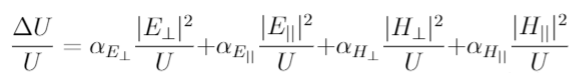 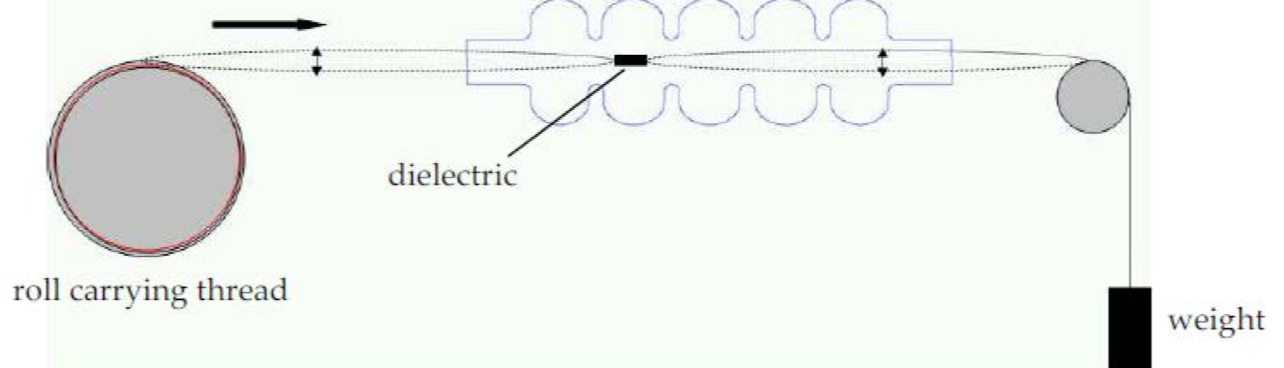 Bead
4
Presenter | Presentation Title
8/28/2019
Simulations: Radial Kick
Methods
Lorentz force integration





Panofsky Wenzel theorem
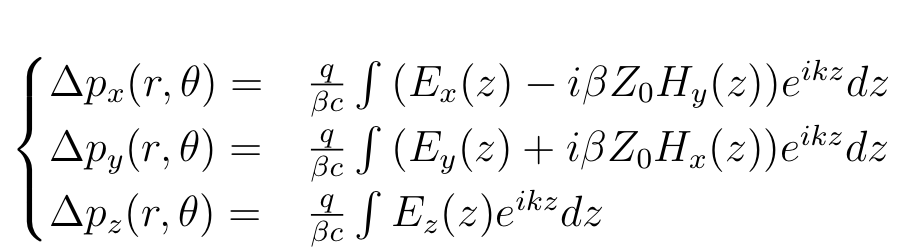 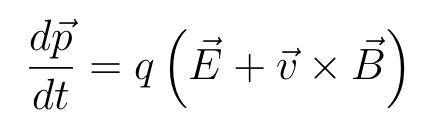 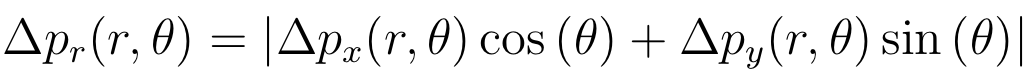 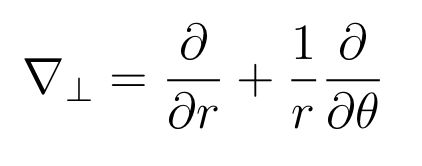 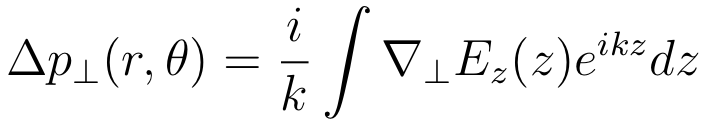 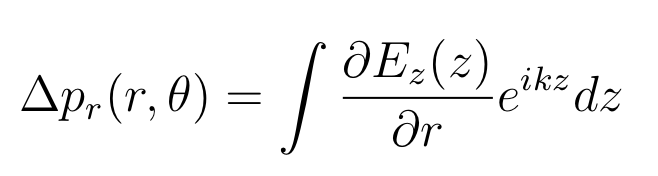 5
Presenter | Presentation Title
8/28/2019
Simulations: Radial Kick
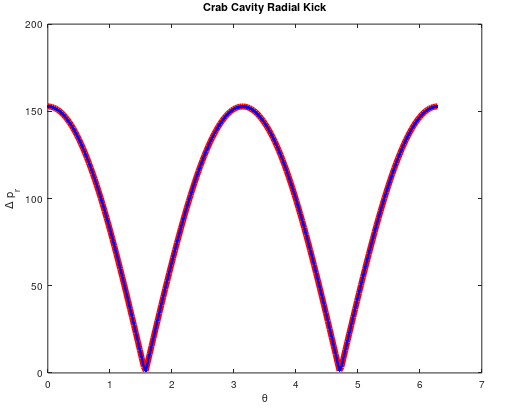 Equivalent methods to calculate the radial kick

The main contribution is the x component
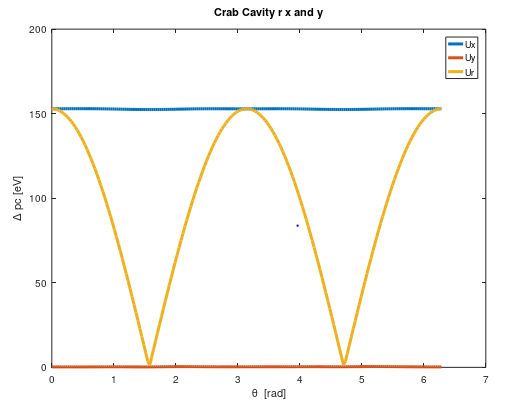 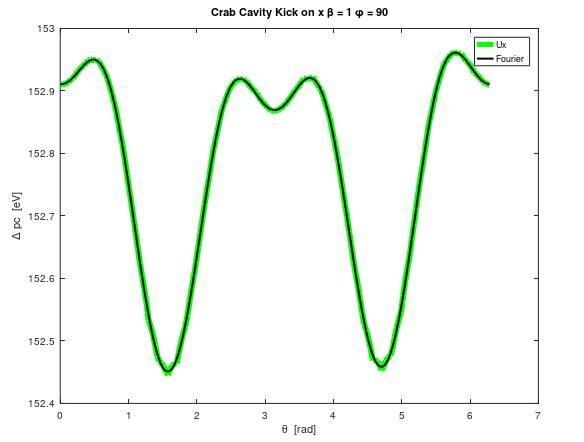 6
Presenter | Presentation Title
8/28/2019
8/28/2019
Simulations: Radial Kick
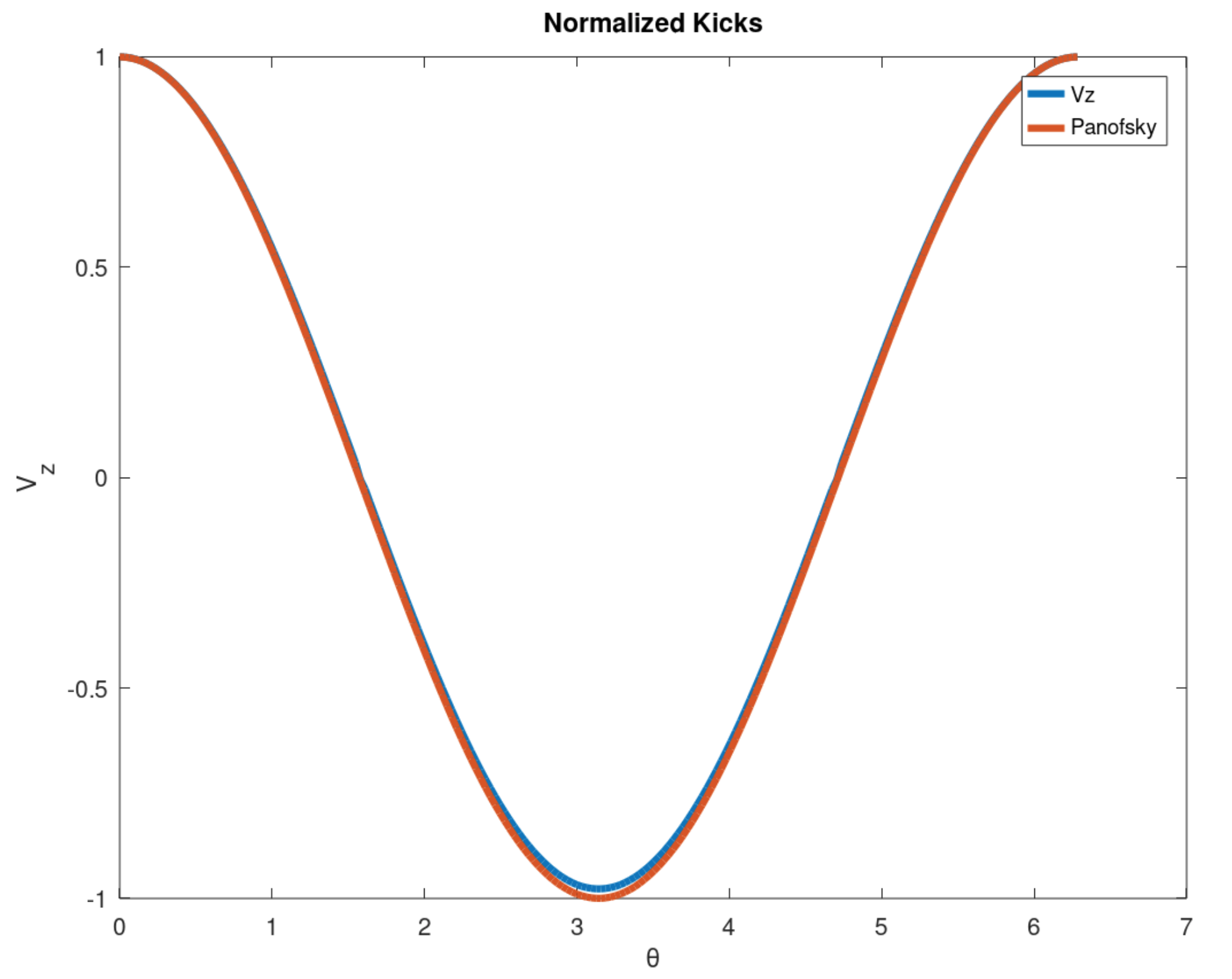 Different approach 	
 Radial and z components have similar behavior 

Similar multipole components







Related by an scaling factor
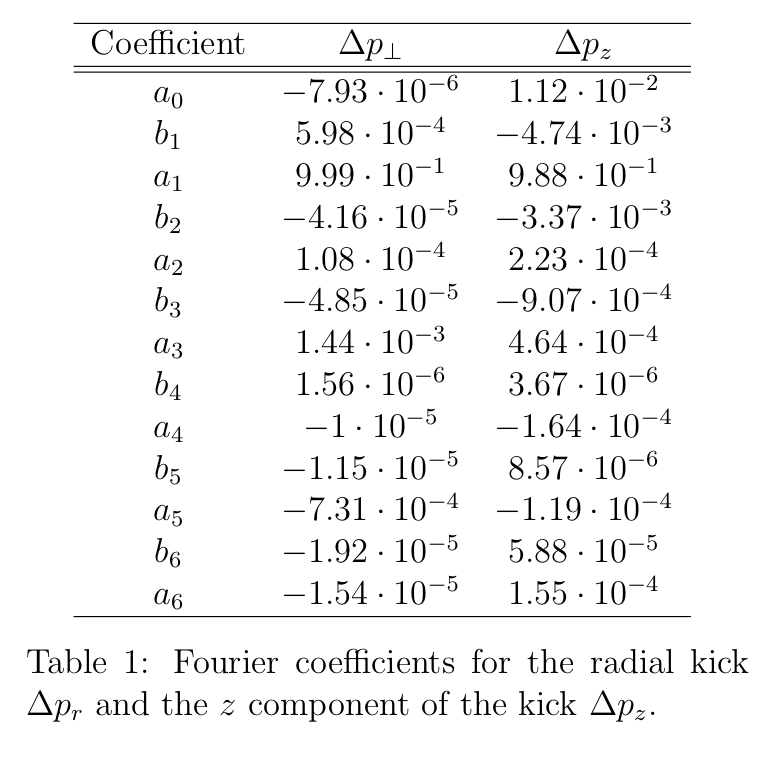 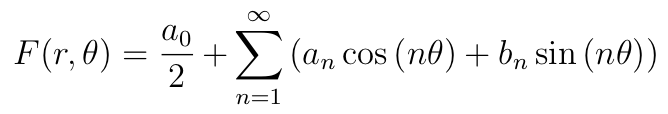 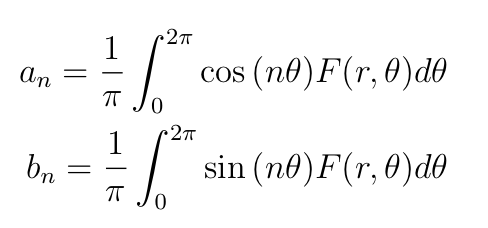 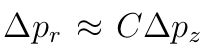 7
Presenter | Presentation Title
8/28/2019
Simulations: Sphere or Needle for Measurements?
Sphere
Approximated energy and ‘kick’





Approximated energy with no magnetic interaction
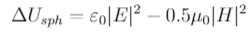 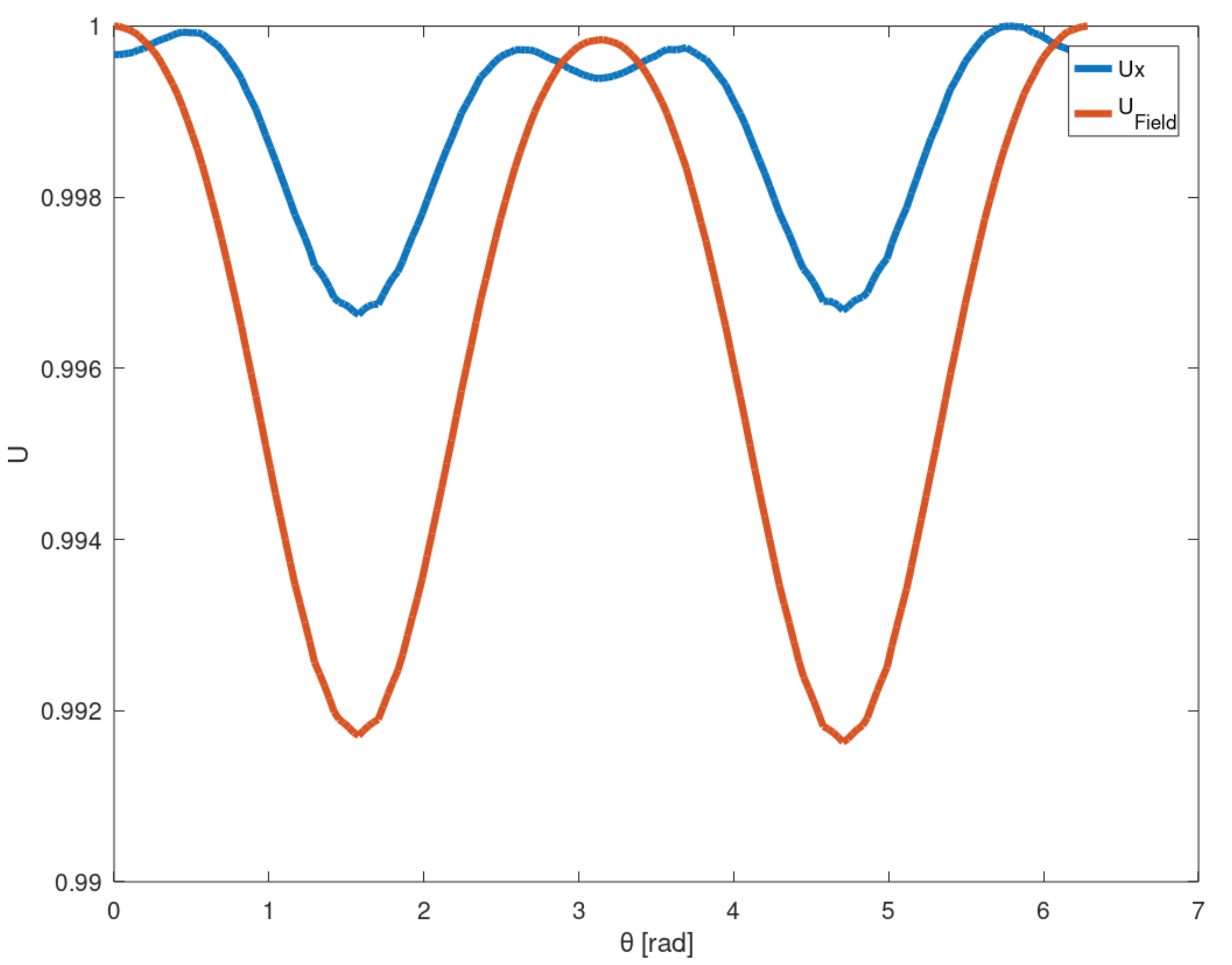 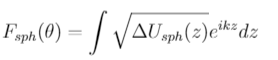 Overestimates the energy
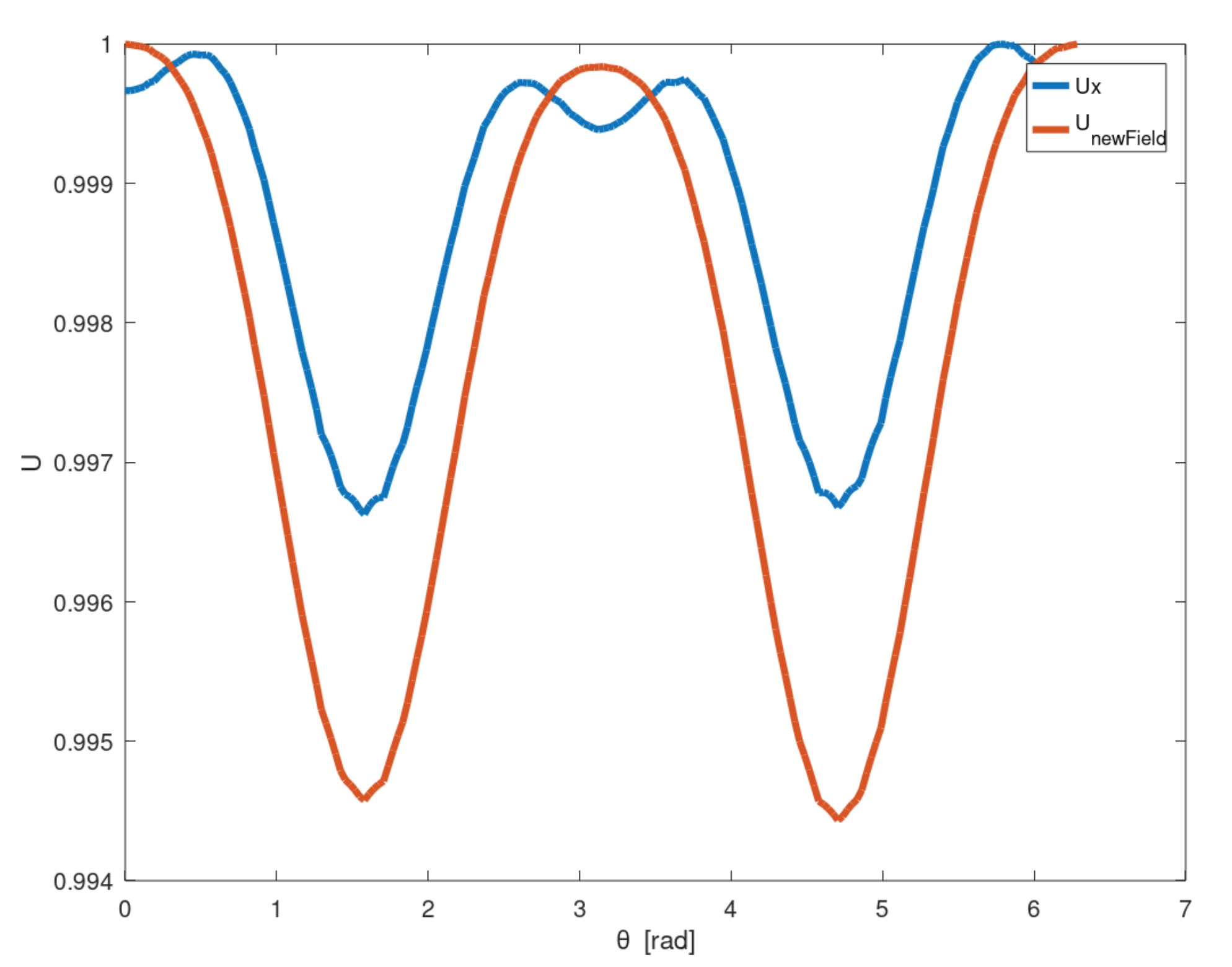 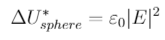 8
Presenter | Presentation Title
8/28/2019
Simulations: Sphere or Needle for Measurements?
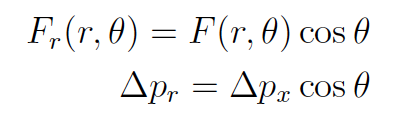 Compare radial components

They look very similar

But there are some diferences
Compare radial components

They look very similar

But there are some diferences
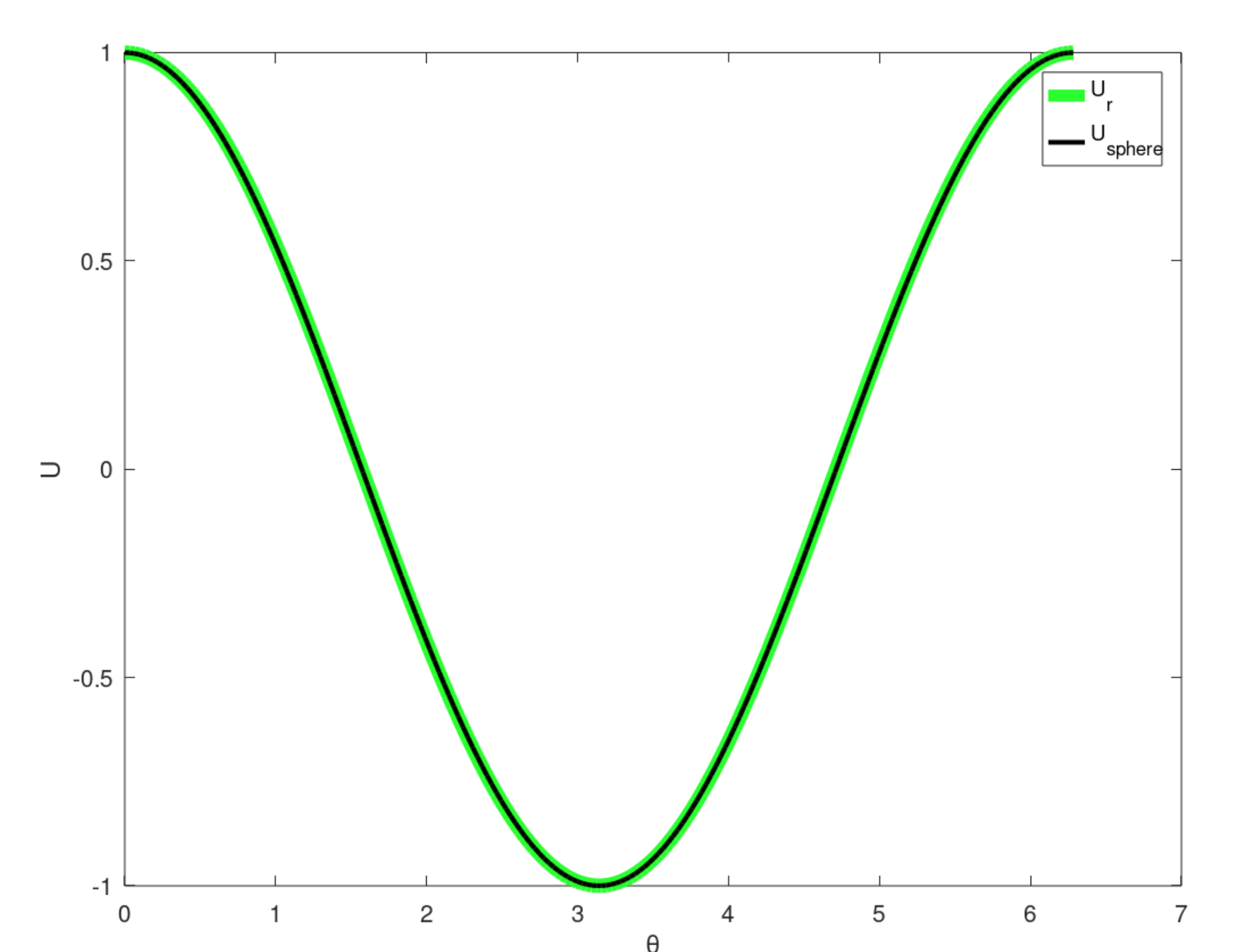 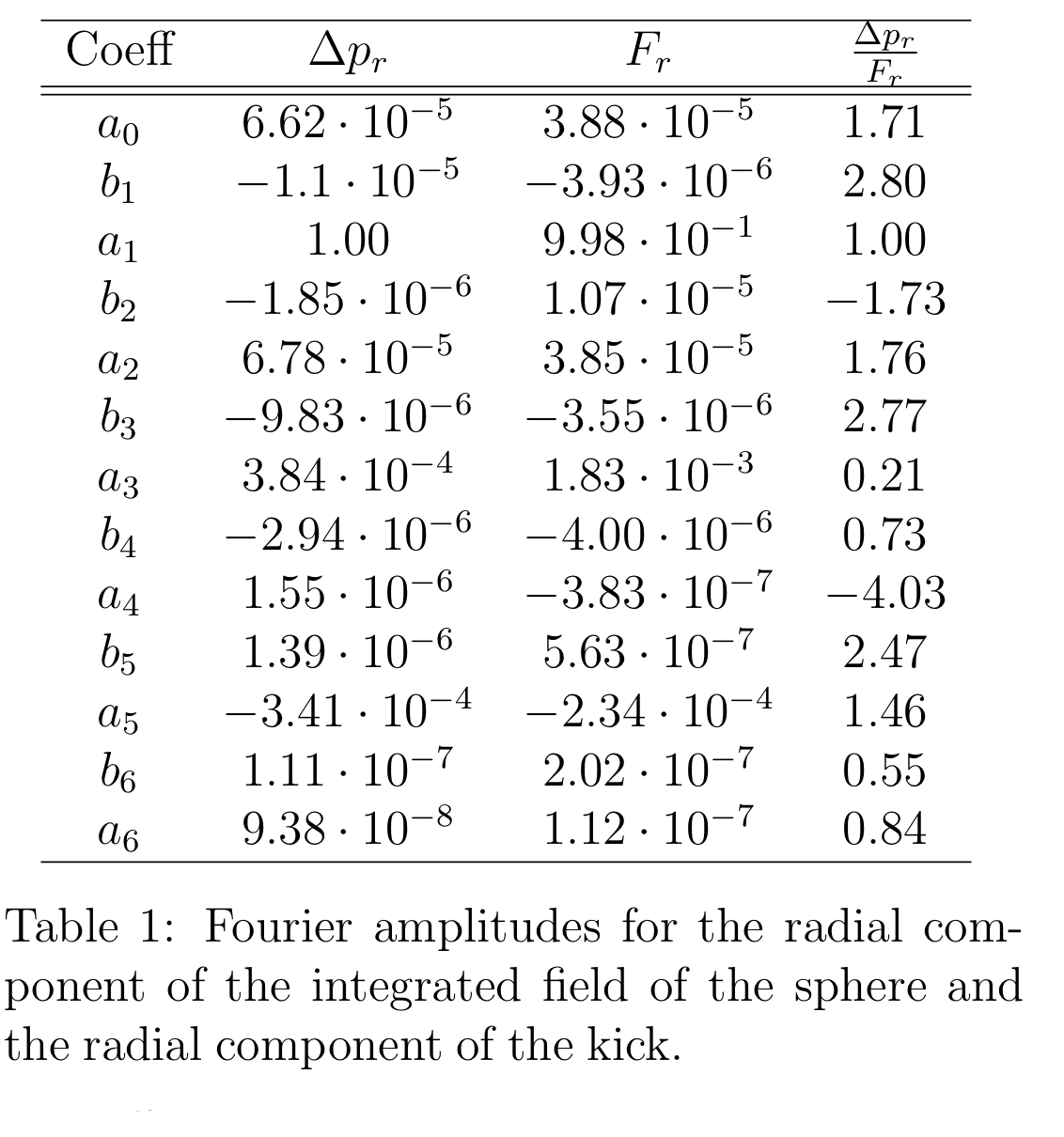 Coefficient ratio close but not equal to one. For the dipole it is.
9
Presenter | Presentation Title
8/28/2019
Simulations: Sphere or Needle for Measurements?
Needle
Approximated energy and ‘kick’


K parameter takes into account a small interaction with Ex
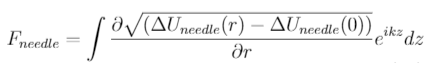 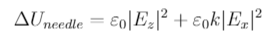 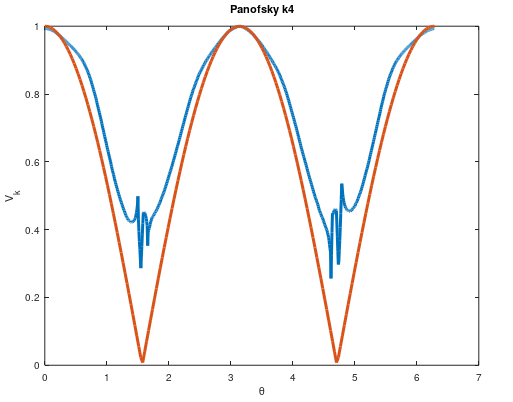 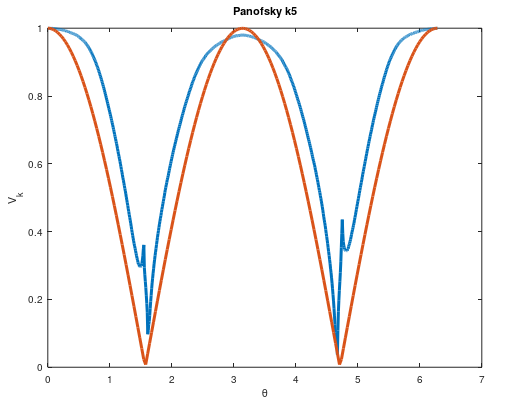 K= 0.01
K= 0.001
10
Presenter | Presentation Title
8/28/2019
Conclusions
It is possible to measure the dipole Kick,radial kick and multipole components without Lorentz or Panofsky integrals,  but not with a high precision 
The main component of the Kick is the X one, it varies a little bit with the angle but it shows an almost constant behavior.
Bead-pulling the RFD cavity with a sphere would give the x component of the field which is almost constant→ good way to calculate the dipole kick higher multipoles amplitudes are complicated to assess. 
If we measure with the needle we measure mainly the z component of the electric field→ integrating Ez is a simple way of getting the dipole amplitude, higher multipoles still difficult to assess.
11
Presenter | Presentation Title
8/28/2019
Thank you for your time
Ask questions if any
12
Presenter | Presentation Title
8/29/2019
Radial and z Kick
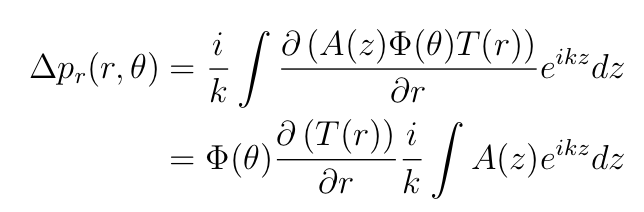 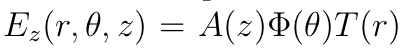 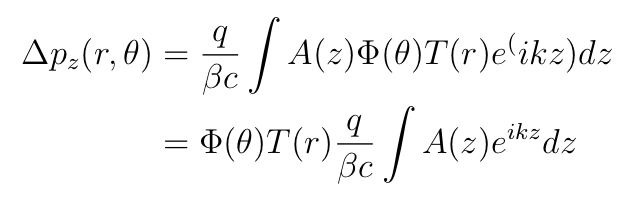 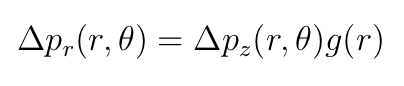 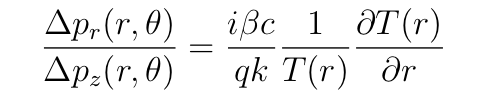 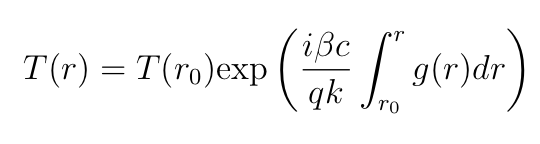 13
Presenter | Presentation Title
8/28/2019
Optimum Beta
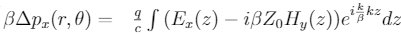 Maximize:
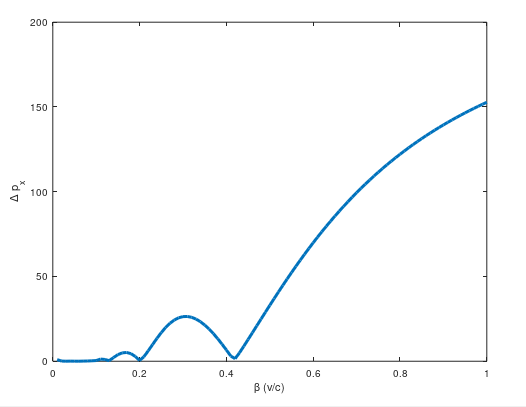 14
Presenter | Presentation Title
8/28/2019
Electric and Magnetic Fields
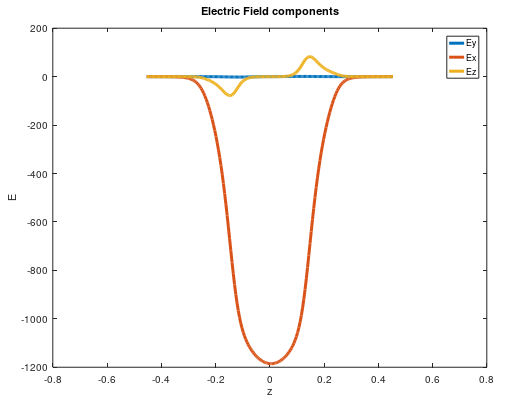 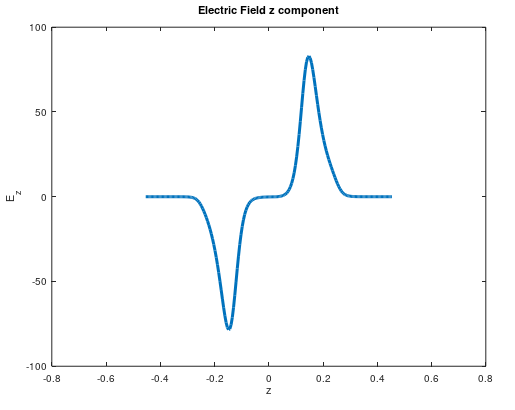 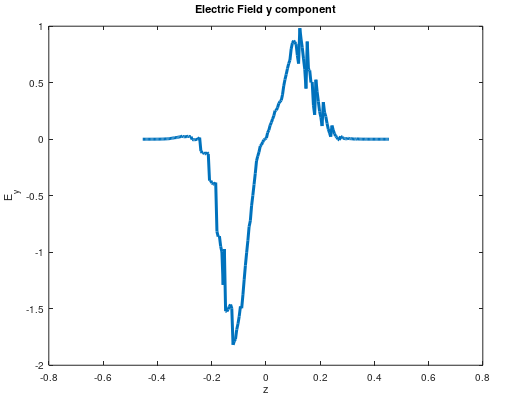 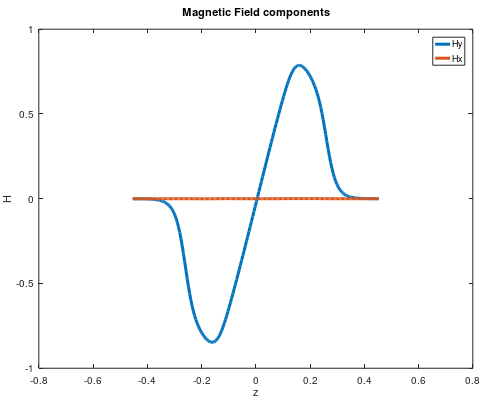 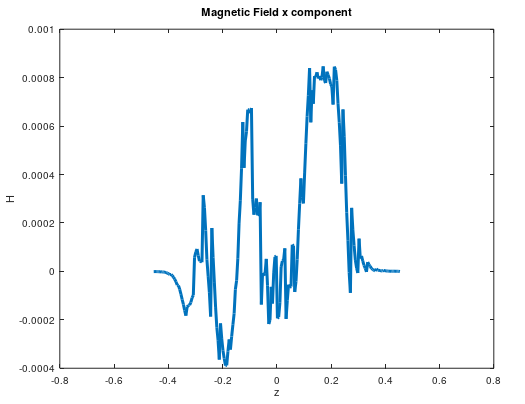 15
Presenter | Presentation Title
8/29/2019
Kick components
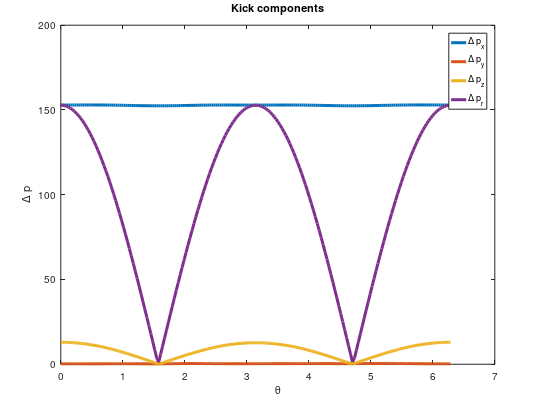 16
Presenter | Presentation Title
8/29/2019